Abschlusspräsentation Lehre und Projekt «Absenzerfassung»
CSIL11
27.10.2014
Präsentationsziele
Sie kennen…

…Ablauf und Inhalt unserer Lehre

…unser Abschlussprojekt
27.10.2014
CSIL11
2
Inhalt
Unsere Lehre
Lehrablauf
Modul-Plan
Santis
Berufsschule
ABU und BMS
Praxiseinsätze
Projektwoche
Projekt «Absenzerfassung»
Modulinformationen
Projektvorgehen
Design (Use Cases / GUI / IFMS / DB)
Code (JAVA / PL1)
Demo anhand Szenario
Abschluss und Fragen
27.10.2014
CSIL11
3
Unsere Lehre bei der Credit Suisse
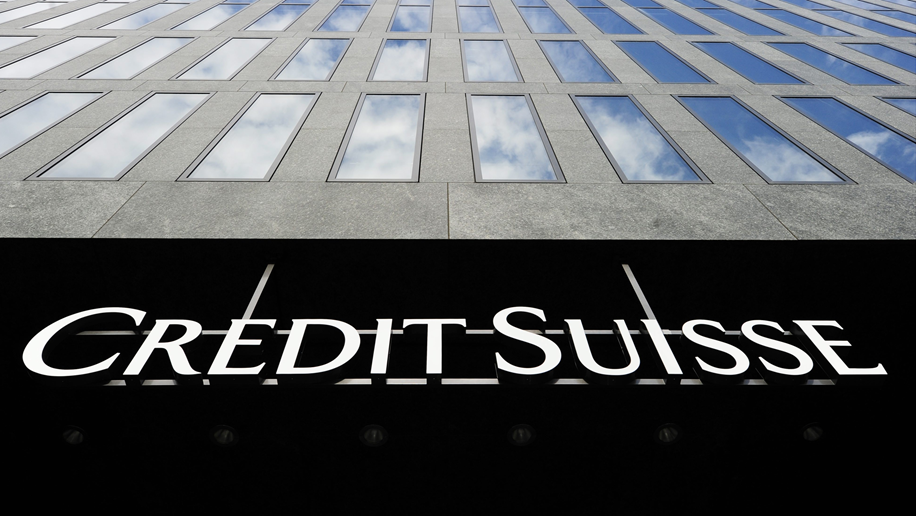 27.10.2014
CSIL11
4
Lehrablauf
1. Einsatz
Ausbildung
2. Einsatz
Ausbildung
Basislehrjahr
Grundmodule + Projektwoche + PL1 Ausbildung
Praxiseinsatz im Bereich PL1
Praxiseinsatz im Bereich PL1
Java Ausbildung
Java Ausbildung
Ausblick
4. Einsatz
3. Einsatz
Ausbildung
Präsentation
Spezialausbildung in Java / PL1
Praxiseinsatz im Fachbereich + IPA
Praxiseinsatz im Bereich Java
27.10.2014
CSIL11
5
Modul-Plan
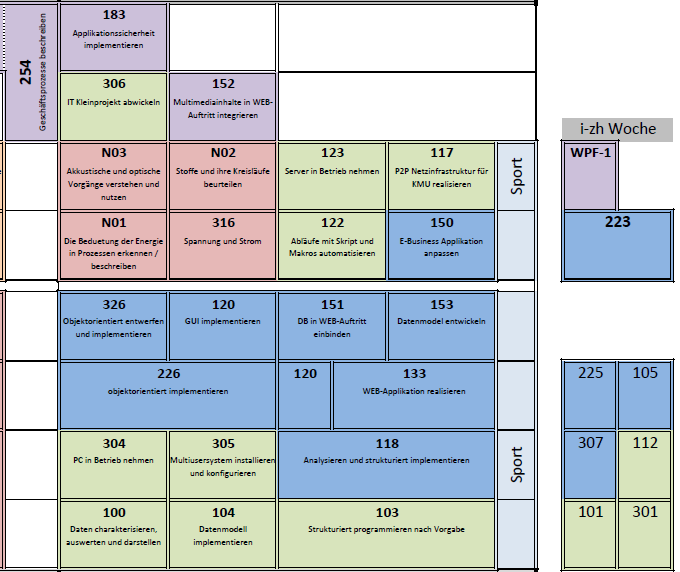 27.10.2014
CSIL11
6
Santis
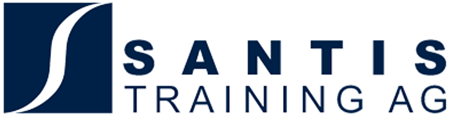 Grundmodule
Persönlichkeitsentwicklung
Arbeitswerkzeuge
Mini-Projekte
PL1 Module
Strukturierte Programmierung
Java Module
OO Programmierung
27.10.2014
CSIL11
7
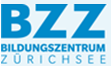 Berufsschule
Grundlagenbezogene Bildung
Persönlichkeitsentwicklung
Arbeitswerkzeuge
Schwerpunktbezogene Bildung
Java und PL1 Module
Schnittstellen und Interfaces
Datenbanken
27.10.2014
CSIL11
8
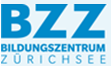 ABU
Fächer:
Sprache und Kommunikation
Englisch
Gesellschaft
Wirtschaft
Mathematik
Naturwissenschaft
Allgemeinbildung
27.10.2014
CSIL11
9
[Speaker Notes: Qualifikationsverfahren in Allgemeinbildung = 1/3Vertiefungsarbeit (VA) = 1/3Schnitt aller Noten Abu-Noten = 1/3
= Abschlussnote]
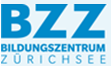 BMS
Fächer:
Deutsch
Französisch
Englisch
Mathematik
Geschichte
Finanz- und Rechnungswesen
Volkswirtschaft, Betriebswirtschaft, Recht
Ergänzungsfach (Biologie und Gesellschaft & Kultur)
27.10.2014
CSIL11
10
Praxiseinsätze
Arbeit in der Credit Suisse oder Swisscard
3 unterschiedliche Abteilungen
Praktische Anwendung der Programmierkenntnisse
Umgang mit Herausforderungen im betrieblichen Umfeld
Verantwortung im Projekt übernehmen
Arbeitsjournal
27.10.2014
CSIL11
11
[Speaker Notes: Genau nebst dem kommt noch der Umgang mit Herausforderungen im betrieblichen Umfeld hinzu und Verantwortung im Projekt übernehmen. 

Und ich erlaube mir zu sagen, dass wir mit dem heutigen Resultat vom Projekt dass dies beweisen konnten.

Als letzter Punkt möchte ich das Arbeitsjournal erwähnen.

Während unseren Einsätzen schrieben wir wöchentlich eine Zusammenfassung, über was wir gelernt haben in der aktuellen Woche. 

Für spätere Aufträge konnten wir dann die Tipps und Tricks aus diesem Arbeitsjournal wieder aufrufen.]
Projektwoche
1. Erfahrung mit grossem Projekt
Anwendung von Arbeits- und Präsentationstechniken
Test der Sozialkompetenzen
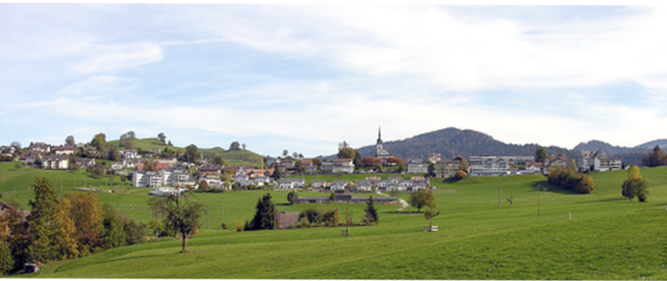 27.10.2014
CSIL11
12
Projekt «Absenzerfassung»
27.10.2014
CSIL11
13
Modulinformationen
Name:	Modul 924, Fallstudie 3 
Umfeld:	1:1 CS Umfeld(Mainframe, JAP etc.)
Ziele:
Absenzenheft ersetzen
Eigene Dokumente wieder lesen können
Start:		16.09.2014
Ende:	27.10.2014
Dauer:      11 Tage
27.10.2014
CSIL11
14
Projektvorgehen
Use Case => ERD => Schnittstellen => Services
2 Teams (PL1/Java)
Daily Team Meeting
Sharedfolder(ASEM)
soapUI
SVN
27.10.2014
CSIL11
15
[Speaker Notes: Daily Meeting(Beginn des Tages/Ende des Tages)
(Projektleiter ToDo Liste)
2 Teams (PL1/Java)=>Jedem Services zugeteilt
Sharedfolder(ASEM)
soapUI zum testen
SVN(Versionierungstool) angewendet
Design(Use Case, ERD usw.)]
Design (Use Cases)
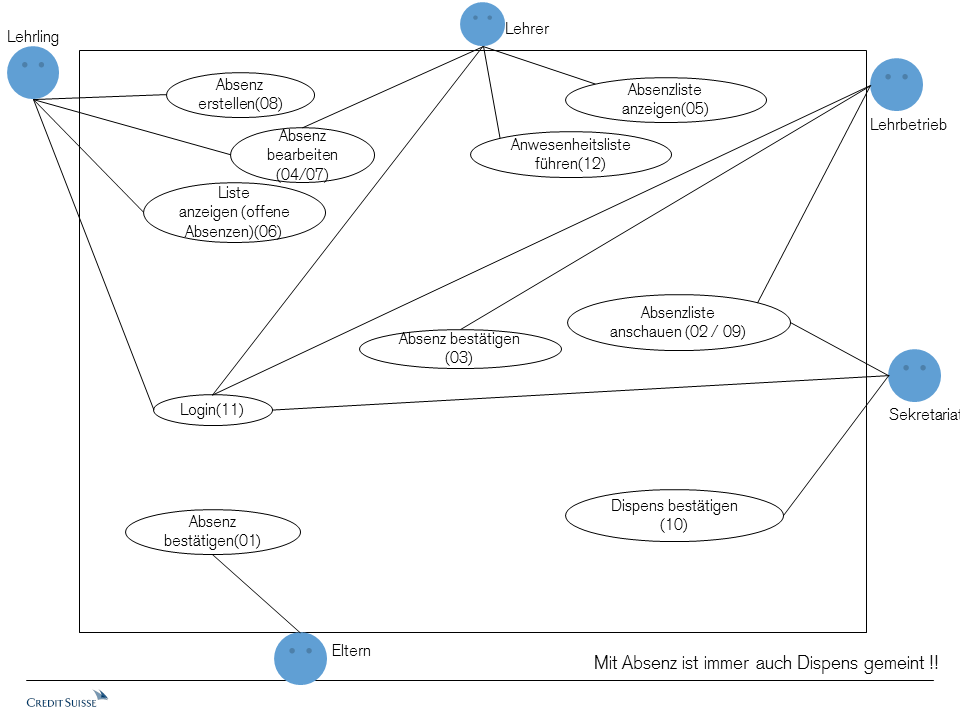 27.10.2014
CSIL11
16
Design (GUI)
Webinterface von Fallstudie 2 übernommen
Aufbau mit HTML, CSS und JavaScript 
Datenauslesung mit JSP 
Bootstrap Framework
Semi-Responsive
Benutzerfreundlich
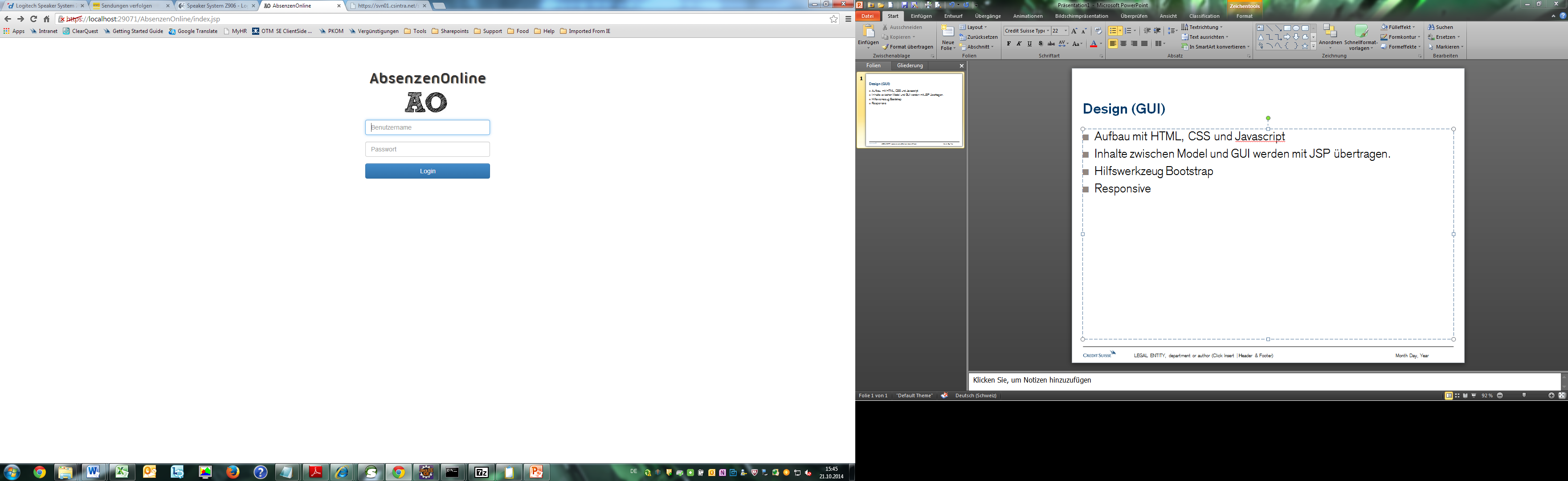 27.10.2014
CSIL11
17
Design (GUI) – Bootstrap
Kostenloses Framework von Twitter
Erleichtert den Aufbau und das Design einer Webseite.
Vordefinierte HTML, CSS und Javascript Elemente, welche einfach eingebunden werden können.
JQuery
Responsive
27.10.2014
CSIL11
18
Design (GUI) – Seiten
Jede Rolle hat eine eigene Übersicht bzw. Startseite nach dem Login.
Listenelemente werden mit JSP geladen und mit dem <table> Tag im Webinterface eingebunden. Die korrekte Darstellung übernimmt Bootstrap.
Insgesamt 9 JSP Seiten
27.10.2014
CSIL11
19
Design (IFMS)
IFMS
Interface Management System
Tool um Schnittstellen/Interfaces zu verwalten/generieren
Unsere Services:
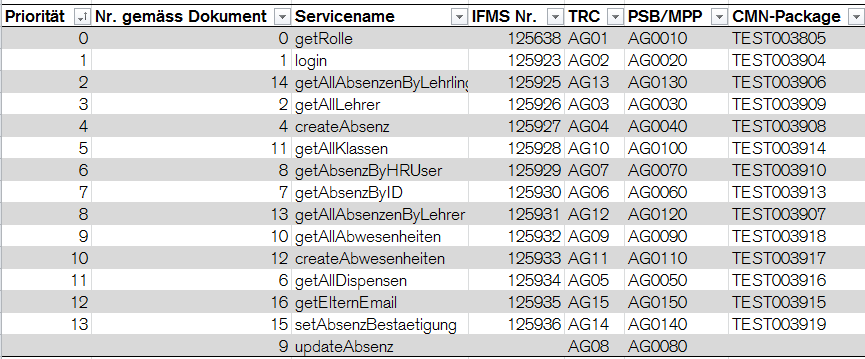 27.10.2014
CSIL11
20
Design (IFMS)
Workflow
IFMS
Interface
Generate and Deploy
Generate and Deploy
Mainframe
JAP
27.10.2014
CSIL11
21
Design (IFMS)
Interfaces
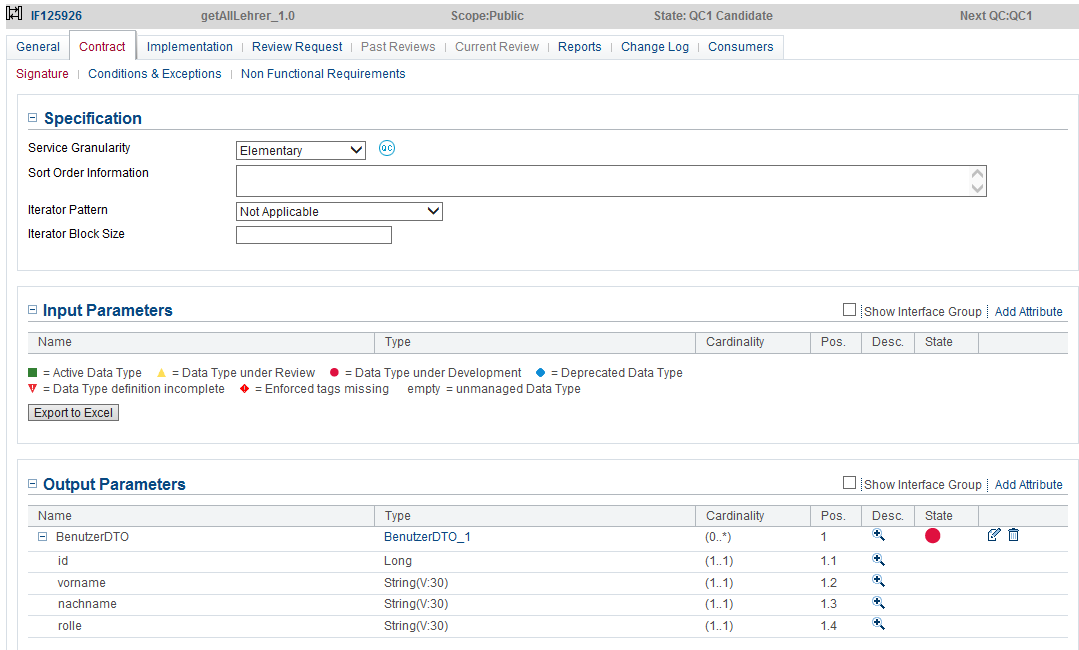 27.10.2014
CSIL11
22
Design (IFMS)
Data Types
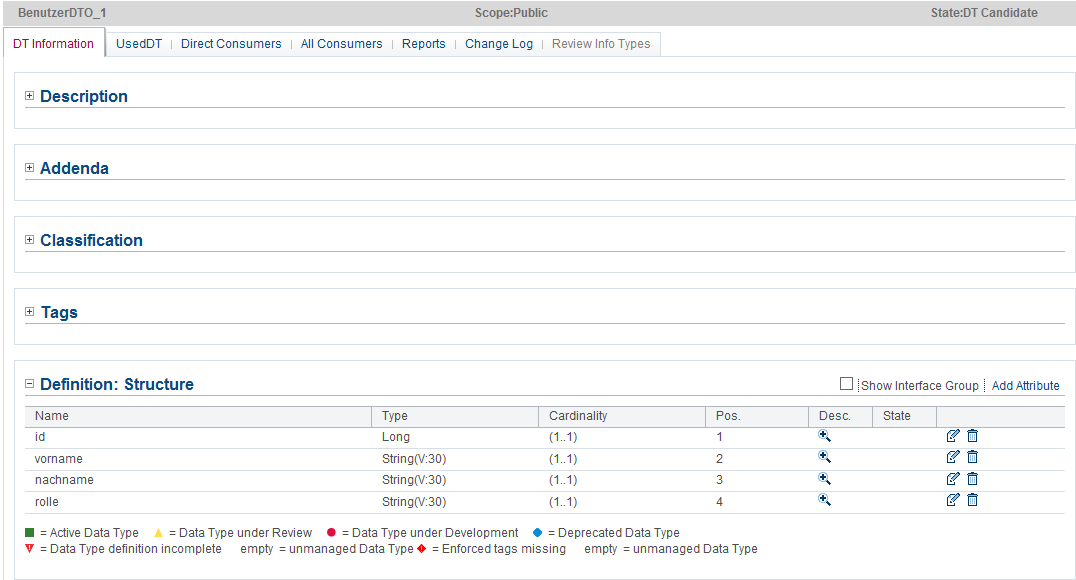 27.10.2014
CSIL11
23
Design (IFMS)
Web Service Artifacts
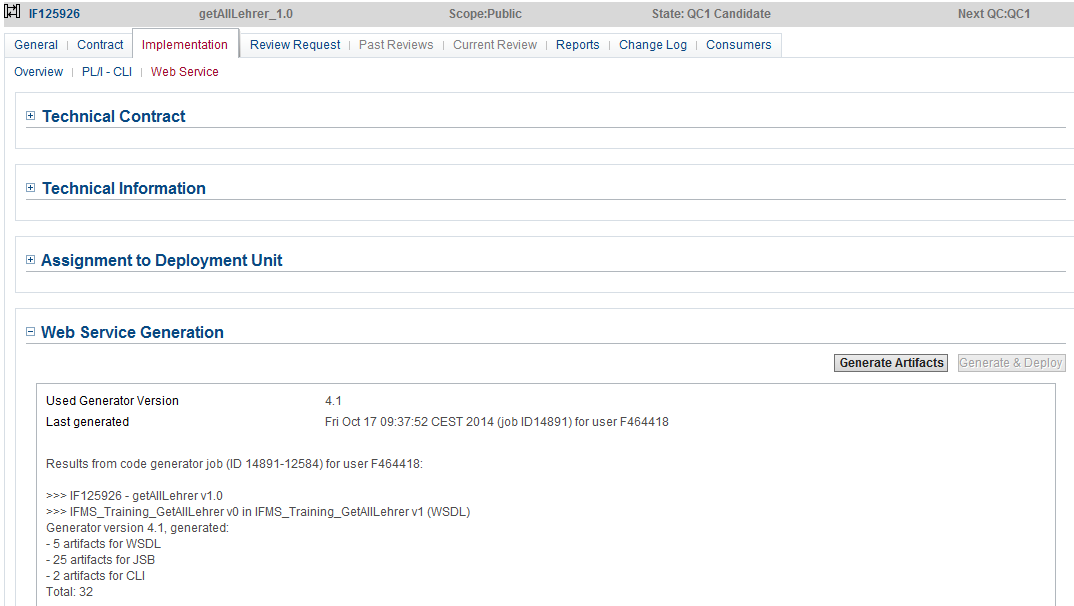 27.10.2014
CSIL11
24
Design (DB)
27.10.2014
CSIL11
25
Java Flow
GUI (JSP)
Front Controller
Actions
Service Adapter
Java Services
27.10.2014
CSIL11
26
Java Flow
GUI (JSP)
Web Service
Wrapper
Front Controller
Actions
Service Adapter
Java Services
27.10.2014
CSIL11
27
Java Flow
GUI (JSP)
Front Controller
Business
Service Functions
Actions
Service Adapter
Java Services
27.10.2014
CSIL11
28
Java Flow
GUI (JSP)
Front Controller
Actions
Service Adapter
Java Services
27.10.2014
CSIL11
29
Java Flow
GUI (JSP)
Front Controller
Actions
Service Adapter
Java Services
27.10.2014
CSIL11
30
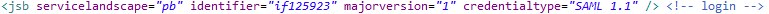 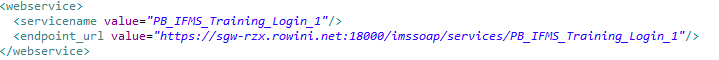 27.10.2014
CSIL11
31
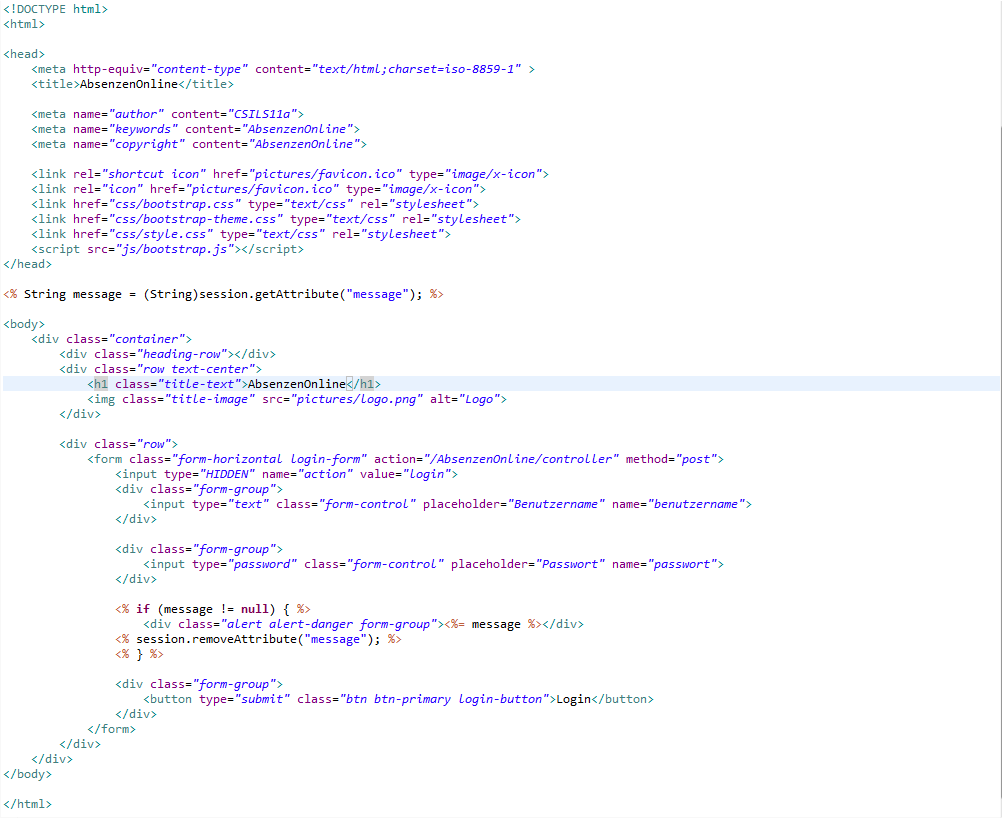 27.10.2014
CSIL11
32
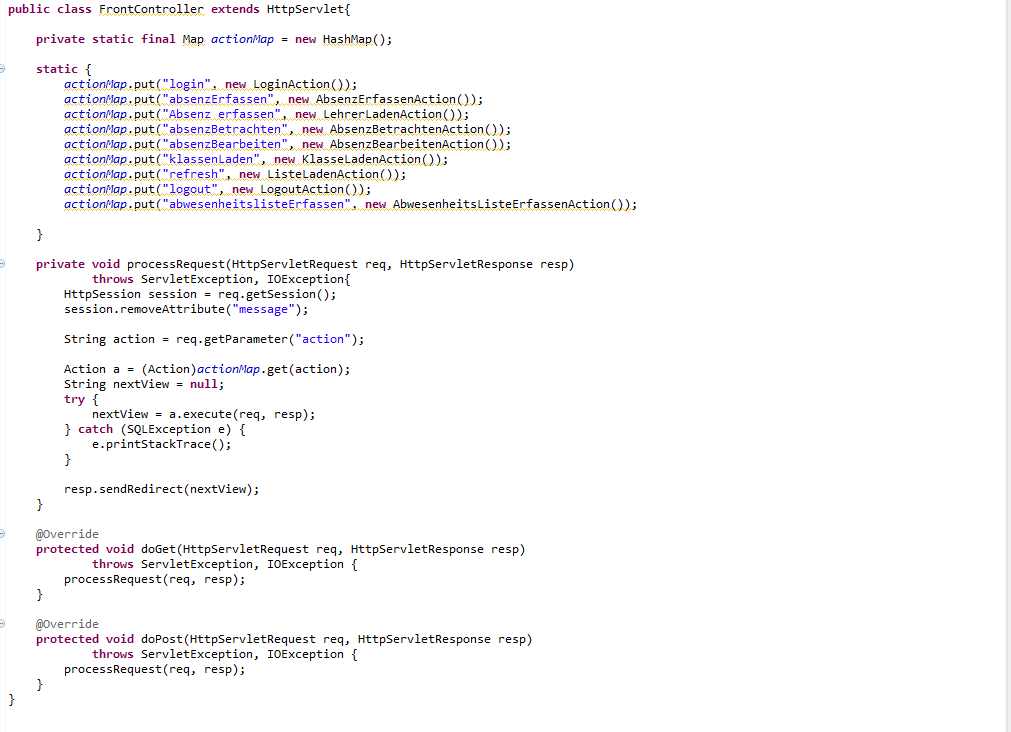 27.10.2014
CSIL11
33
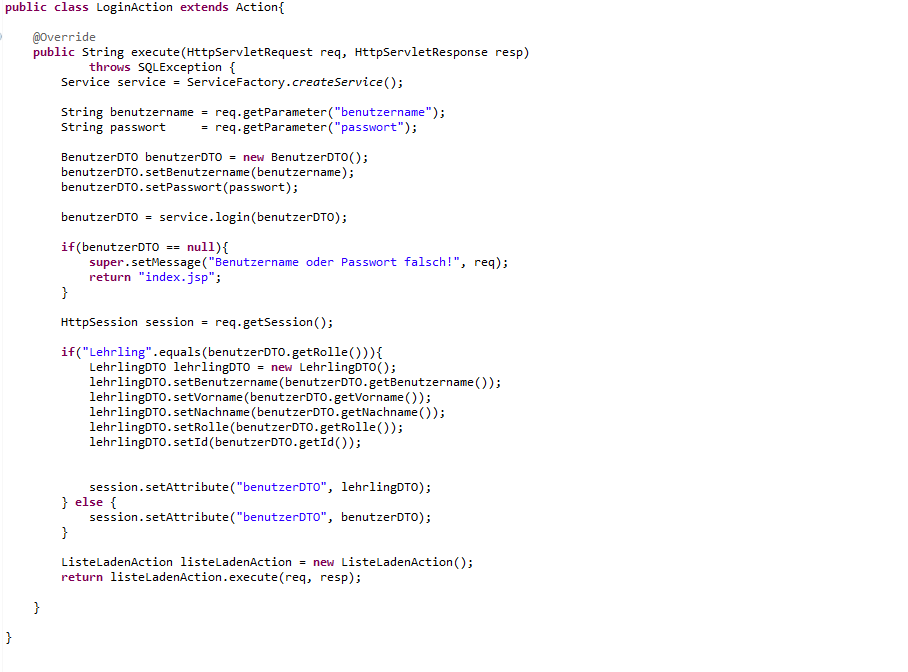 27.10.2014
CSIL11
34
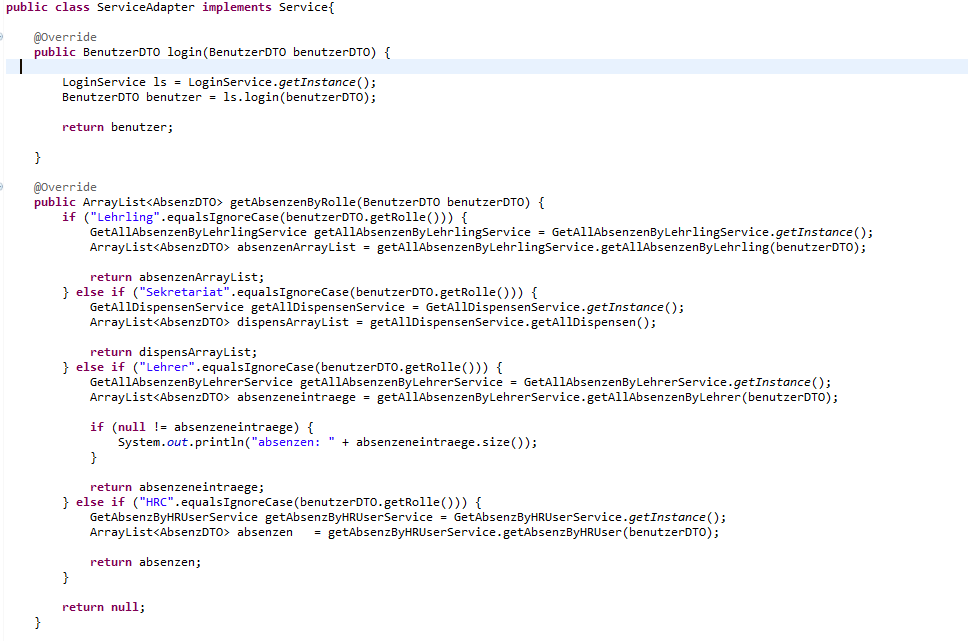 27.10.2014
CSIL11
35
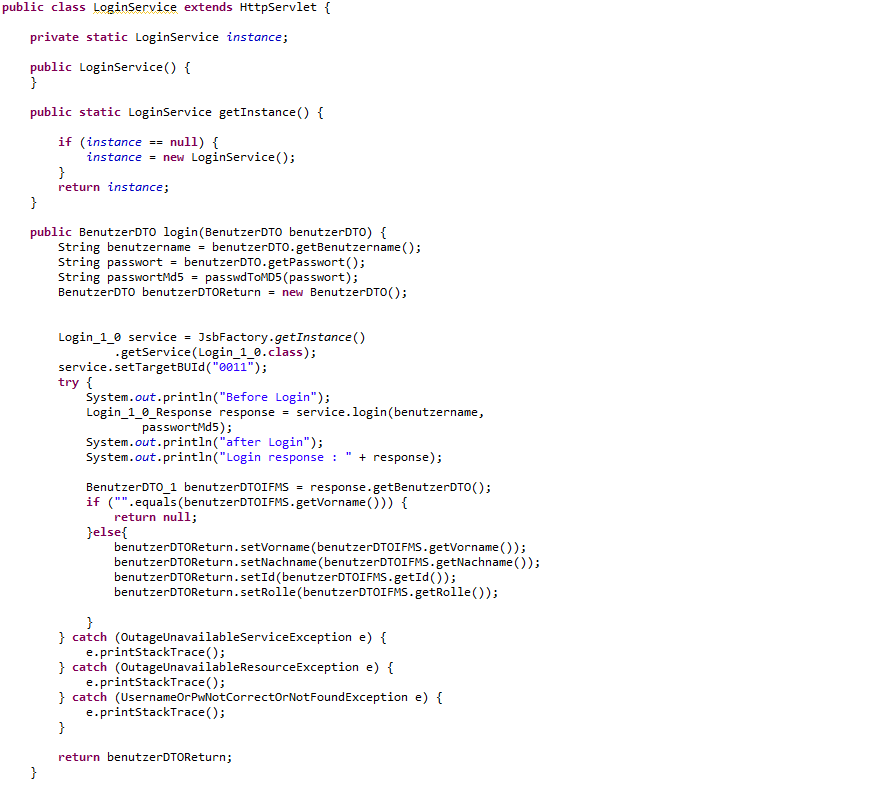 27.10.2014
CSIL11
36
PL/I Flow
Web Service Provider MP
Web Service
Wrapper
Dispatcher
Implementation
27.10.2014
CSIL11
37
PL/I Flow
Web Service
Provider MP
Web Service Wrapper
Dispatcher
Implementation
27.10.2014
CSIL11
38
PL/I Flow
Web Service
Provider MP
Web Service
Wrapper
Dispatcher
Implementation
27.10.2014
CSIL11
39
PL/I Flow
Web Service
Provider MP
Web Service
Wrapper
Dispatcher
Implementation
27.10.2014
CSIL11
40
Login Main Processing
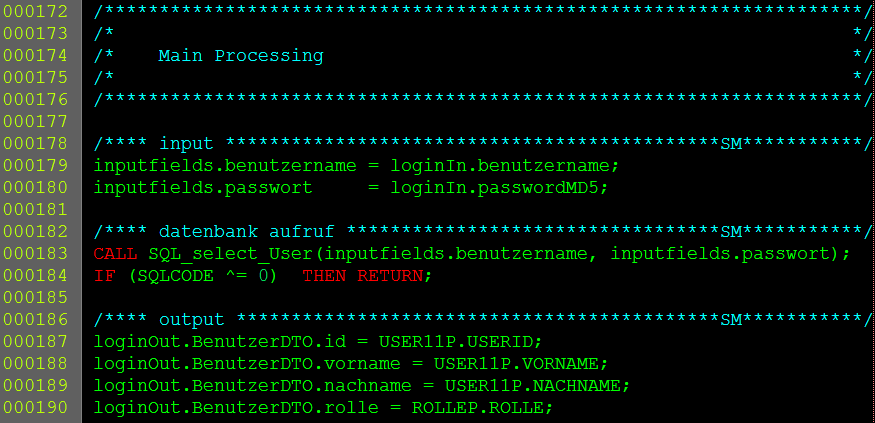 27.10.2014
CSIL11
41
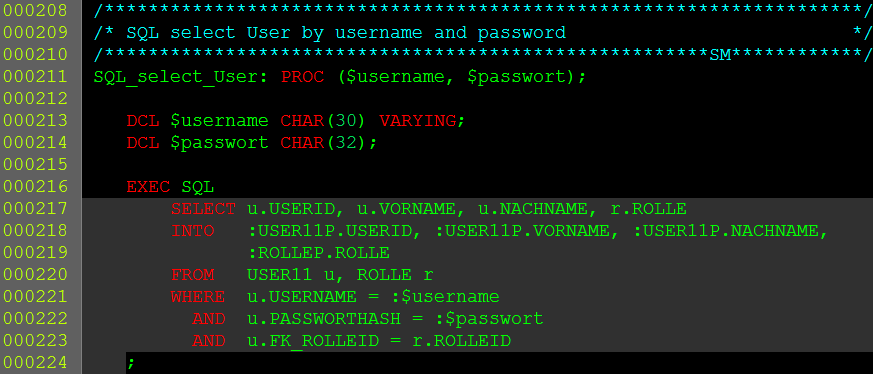 27.10.2014
CSIL11
42
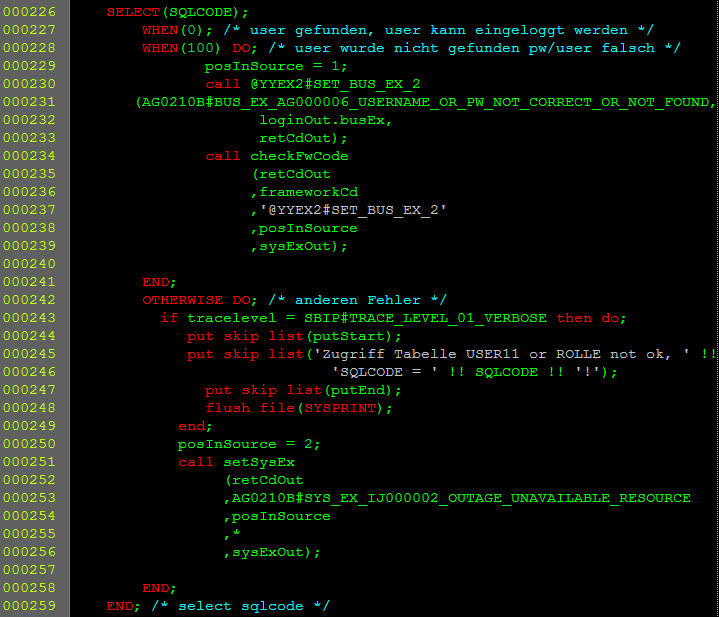 27.10.2014
CSIL11
43
Szenario
Schüler loggt sich ein
Absenzenliste wird angezeigt
Schüler wählt «Absenz erstellen» aus
Schüler füllt Informationen in Absenz ein
Schüler klickt auf «Absenz erfassen»
Aktualisierte Absenzenliste wird angezeigt
HR loggt sich ein
Absenzenliste mit soeben erfasster Absenz wird angezeigt
HR / Lehrling können Absenz-Details abrufen
Lehrer loggt sich ein
Lehrer sieht Absenzenliste mit allen Absenzen, in welcher der Lehrer erwähnt wird, inkl. Der soeben erstellten Absenz des Schülers
27.10.2014
CSIL11
44
Abschluss und Fragen
?
27.10.2014
CSIL11
45